¿Cómo medir la cultura organizacional?Indicadores clave de comportamiento
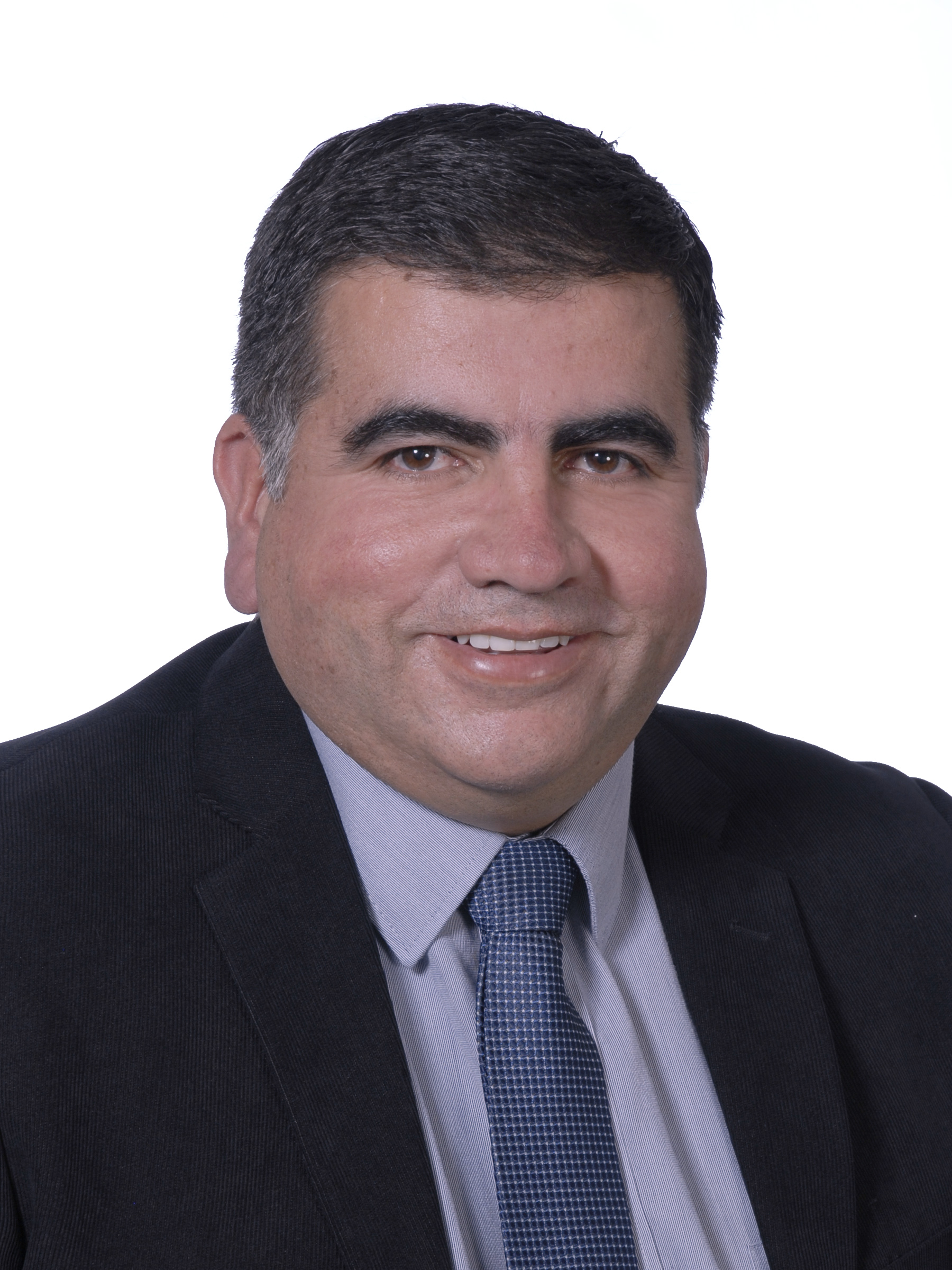 Ing. Adrián Chaves S.
Regional Facilities Director, LATAM
Industria Manufactura de dispositivos médicos
Trascendencia de este tema
En cualquier empresa se trabaja y agrega valor con el apoyo de las personas. 
Las personas requieren tener un norte claro y conocer su aporte a la organización.
Las personas si se involucran en los procesos pueden hacer posible lo que parece imposible.
Los líderes se ocupan en lograr los objetivos, pero no necesariamente en el cómo y cuándo lograrlos.
No necesariamente todos en Mantenimiento tenemos claros los conceptos de cultura organizacional, KPI´s y KBI´s.
Conceptos fundamentales para el logro de resultados en las organizaciones
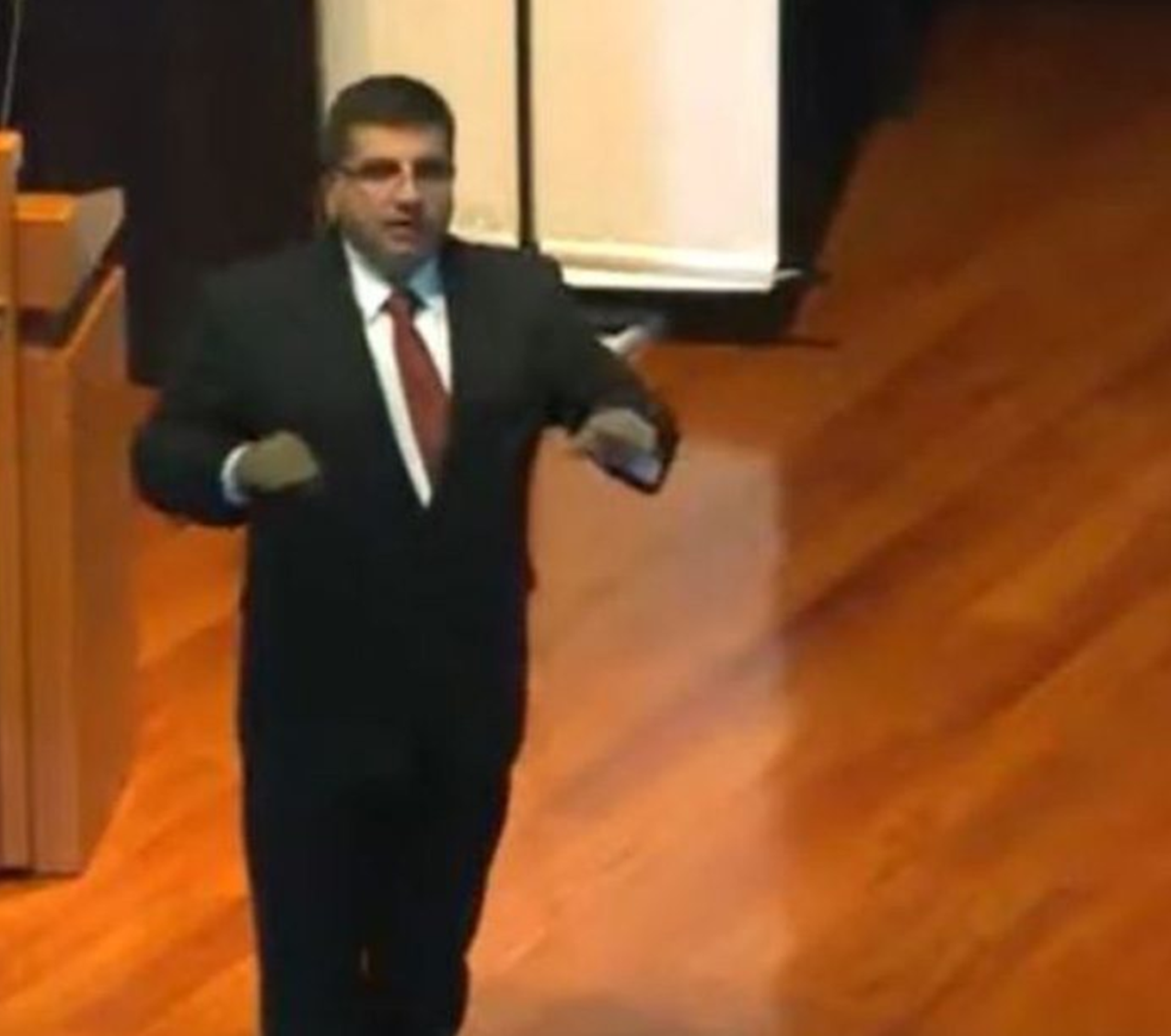 KBI: Key Behavior  Indicators
KPI:  Key Performance Iindicators
Principio básico en la Gestión Administrativa
https://www.empresaactual.com/kpi-kbi-indicadores-rendimiento-comportamiento/
La cultura en una organización
Es una forma de vida, un conjunto compartido de costumbres, creencias, hábitos y comportamientos de un grupo particular de personas en un momento particular.
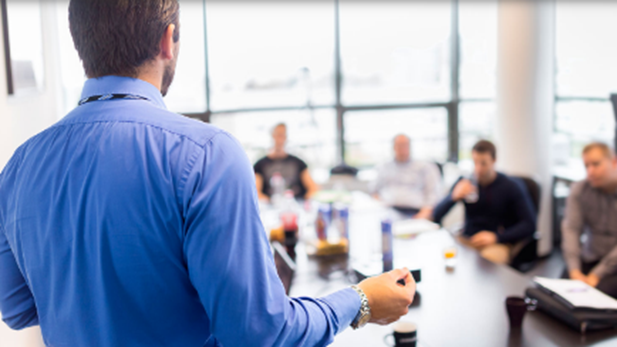 Elementos que definen una cultura organizacional
Contar con Misión, visión, valores y principios definidos
Claridad en los objetivos de las organizaciones
Líderes consecuentes con la cultura organizacional y que promueven la cultura en la  empresa
Establecer sistemas y herramientas apropiadas de gestión
Promover comportamientos ideales para obtener resultados ideales
Promover el compromiso e identificación de la gente con la organización
El reconocimiento al esfuerzo de las personas es un combustible para el éxito
Elementos que definen una cultura organizacional
Valores y principios
Liderazgo
Cultura organizacional
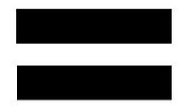 Sistemas y herramientas
Comportamientos ideales
Viviendo una cultura organizacional genuina
La cultura la viven las personas y está promovida para y por las personas.
La cultura organizacional es un factor que se comparte, aprende y construye por todos  
La cultura y comportamientos son promovidos por los Líderes pero se enriquece por el trabajo y aporte de todos en la organización
La cultura organizacional se vive y respira. Es claramente identificable con sólo ver el entorno.
La cultura organizacional es un medio de convivencia que motiva, enamora y promueve el desarrollo de las personas. 
Una cultura organizacional  apropiada genera crecimiento de las personas y de la empresa.
Comportamientos(elementos base en la cultura)
Comportamiento: la forma de proceder de las personas frente a los estímulos y en relación con su entorno de acción
KBI: nos permitirán evaluar, internamente en la empresa, el compromiso y empatía de los equipos, pudiendo generar un protocolo de buenas prácticas y manteniendo la competitividad.(1)
Los KBI´s no se limitan a decirnos sobre ‘’cuánto'' se logra, sino que indican el ‘’cómo'' y ‘’cuándo‘’ se logran los KPI´s.
Características necesarias para identificar un comportamiento:
Observable
Describible
Registrable
(1) https://www.empresaactual.com/kpi-kbi-indicadores-rendimiento-comportamiento/
KPI vrs KBI
KBI
KPI
Este indicador detecta los comportamientos clave de una o varias personas para lograr resultados sobresalientes y brinda la tremenda oportunidad de replicar sus buenas prácticas en el resto de la empresa(2)
KPI´s son valores que miden el desempeño de los proyectos, actividades y metas de tu negocio, y sirven para saber qué tan cerca estás de tus objetivos empresariales. (1)
Criterios para evaluar un KBI:
Frecuencia
Alcance del KBI
Duración
Intensidad
Si nos apegamos al método SMART, que busca crear KPIs específicos, medibles, alcanzables, relevantes y con tiempo definido, entonces comprenderás que lo ideal no es tener miles de KPIs para tu empresa: la clave es que sea sencillo, pero efectivo.(1)
(2) https://es.linkedin.com/pulse/vu%C3%A9lvete-m%C3%A1s-competitivo-con-los-kbis-key-behavior-indicators iakl#:~:text=La%20respuesta%20est%C3%A1%20en%20los,el%20resto%20de%20la%20empresa.
(1) https://www.tableau.com/es-mx/learn/articles/how-to-create-kpis#:~:text=Repasemos%3A%20los%20KPIs%2C%20siglas%20en,est%C3%A1s%20de%20tus%20objetivos%20empresariales.
KPI´s y la importancia de fomentar comportamientos KBI´s apropiados en la cultura
Cultura: Todos y cada uno de los comportamientos que se tienen en una empresa
Indicadores de desempeño(KPI´s) en Mantenimiento  no siempre son sostenibles en el tiempo porque se trabaja en la meta no necesariamente en comportamientos ganadores para lograr el resultado sostenible a través el tiempo
Es común que se promueva un esfuerzo aislado pero no necesariamente bajo una explicación detallada de un sistema de gestión
Se debe promover la cultura apropiada de la empresa implementando el uso de sistemas y herramientas  que ofrezcan resultados deseados y den sustento a la cultura organizacional
Es recomendable identificar comportamientos que transformen nuestra cultura y que fomenten resultados sostenibles de los KPI´s
Comportamientos a promover en la vida cotidiana
Tipos de cultura y comportamientos que pueden promover
Culturas y comportamientos apropiados
Culturas y comportamientos no apropiados
Se promueven comportamientos de apoyarse entre todos  y reconocer a las personas
Cultura en la  empresa promueve trabajo en equipo
La cultura de la empresa promueve atender solo emergencias  (apagar incendios)
Se promueve comportamientos de no trabajar en prevención
La cultura de la empresa promueve que  las personas se reconozcan  por su poder
Se promueve hacer lo que diga el más fuerte y pedir todo por escrito
Cultura en la empresa  promueve puertas abiertas
Se fomenta comportamiento de aportar ideas de mejora
La cultura de la empresa fomenta el miedo
Se promueve no opinar o sugerir mejoras por miedo
Cultura de la empresa promueve el respeto
Se incentiva comportamientos de reconocer a las personas
Modelo Shingo (Excelencia Operacional)
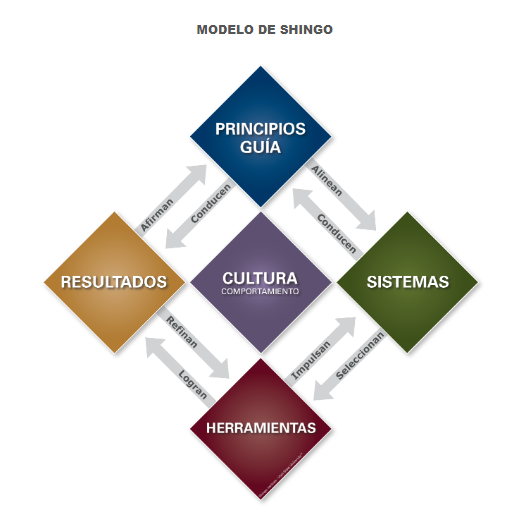 LAS TRES PERSPECTIVAS DE EXCELENCIA EMPRESARIAL

1.- Resultados ideales requieren compartimentos ideales.
2.- El propósito y los sistemas impulsan al comportamiento.
3.- Los principios nos conducen al comportamiento ideal
https://www.opexacademy.net/index.php/shingo-institute/9-modelo-shingo.html
Los 10 principios del Shingo
Respeto a cada individuo.
Liderar con humildad.
Buscar la perfección.
Asegurar la calidad en la fuente .
Mejorar el flujo y el sistema.
Abrazar el pensamiento científico.
Enfoque en el proceso.
Pensar sistémicamente.
Crear constancia de propósito.
Crear valor para el cliente.
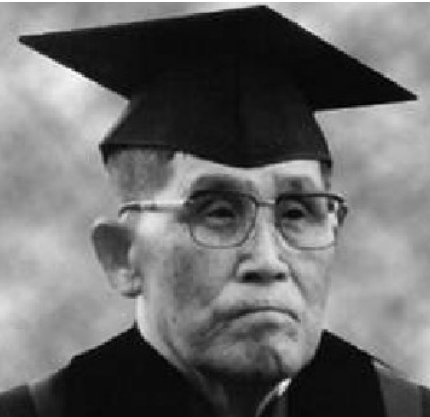 https://www.opexacademy.net/index.php/shingo-institute/9-modelo-shingo.html
Hechos comprobados a través de mi experiencia laboral
Los resultados sostenibles requieren que se cuente con una cultura  definida con principios sólidos
Principios claros y adoptados por la población harán que los sistemas y herramientas funcionen a través de comportamientos ideales
Al definir bien los KPI´s pero se da fuerza a promover los KBI´s se pueden lograr resultados sostenibles en el tiempo. Lo que parece imposible lograr se hace posible
Los Lideres deben identificar los KBI´s a impulsar y medir su implementación.
Si esto se da los KPI´s se podrán lograr sin problema
Comportamientos a promover en Mantenimiento / FM
¿Como medir progreso en la cultura organizacional basada en Excelencia Operacional?
Realizando Visitas de los Líderes en el Gemba
Encuestas de satisfacción de clima organizacional periódicas
Buscando el feedback de la gente
Tener frecuentemente 1:1 con los colaboradores
Política de puertas abiertas a nivel organizacional
Valorar los resultados tanto de los KPI´s como de los  KBI´s
Apertura total a la mejora continua
Conclusiones
Los lideres deben definir los KPI´s de su gestión, pero deben tener claro los comportamientos a impulsar (KBI´s) para lograr resultados sostenibles
Los comportamientos se promueven de forma genuina
Un KPI sin contar con todo un concepto integral de mejora continua puede ser flor de un día
Seguir y estudiar el modelo Shingo de excelencia operacional es una apropiada guía para conseguir resultados sostenibles y lograr una cultura empresarial de excelencia operacional sólida
¡¡¡ Nunca es tarde para empezar !!!
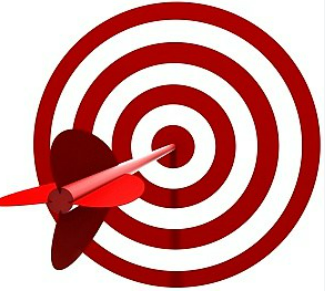 Ing. Adrián Chaves Serrano
Adrianjchaves@hotmail.com